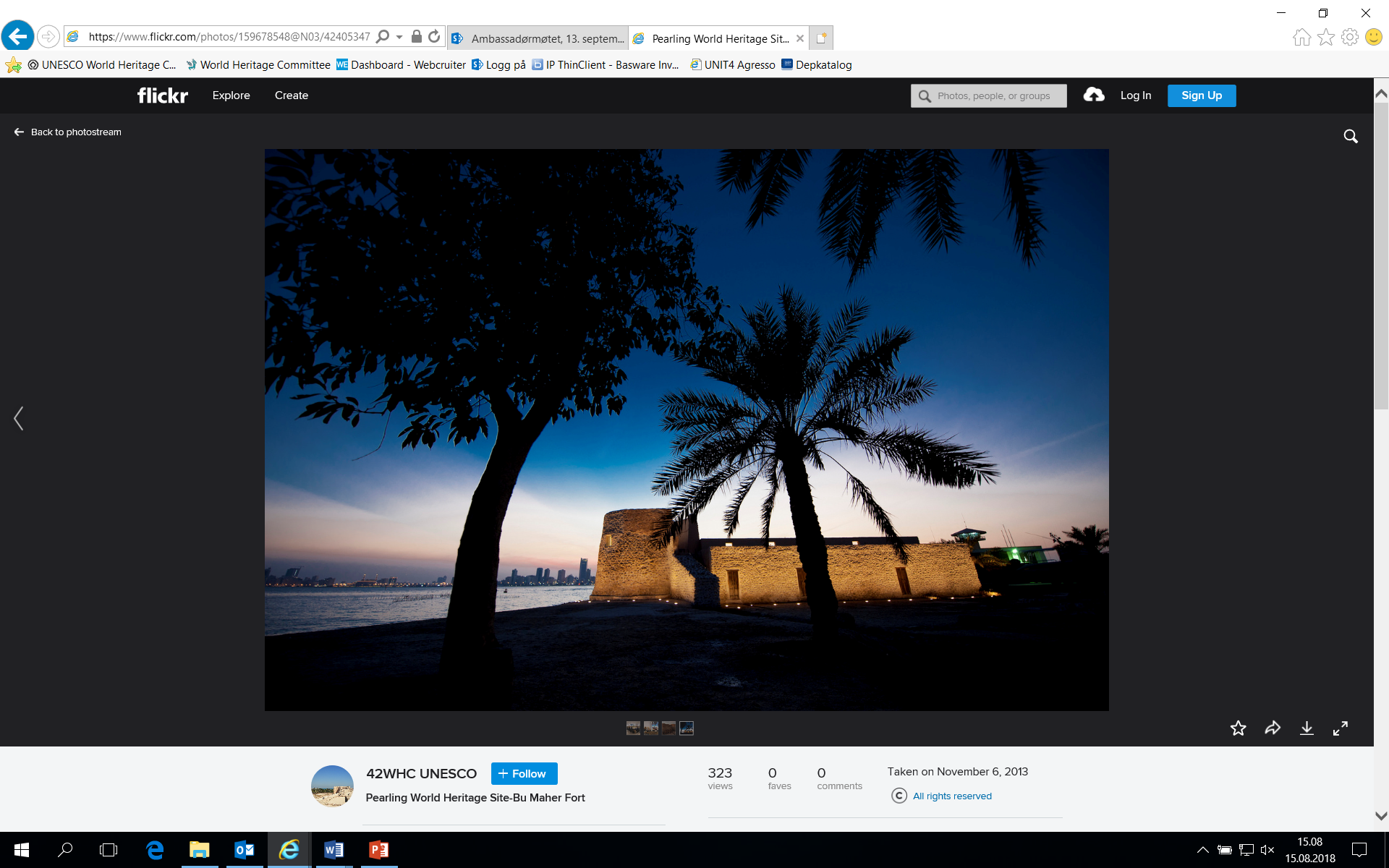 42nd session of the 
World Heritage Committee
24 June – 4 July 2018
Manama, Bahrain
Norway – member of the World Heritage Committee
From 2017 – 2021
21 countries (states parites)

The Norwegian team: 
Ministry of Climate and Environment 
Directorate for Cultural Heritage - Riksantikvaren
Environment Agency - Miljødirektoratet
Norwegian Delegation to UNESCO
The Committee is responsible for:
The implementation of the World Heritage Convention
Defining the use of the World Heritage Fund 
The final say on whether a property is inscribed on the World Heritage List
Examining reports on the state of conservation
Deciding on the inscription or deletion of properties on the List of World Heritage in Danger
42COM Timetable
How did we prepare for the meeting?
In Oslo/Trondheim: 
Reading piles of documents
Reporting to the responsible ministries

In Paris (once a month): 
Attending Ad hoc Working Group meetings 
Arranging bilateral meetings
Discussing with the Nordic delegations
Dette bildet av Ukjent forfatter er lisensiert under CC BY
So how did we do?Rather; this is what we had to deal with:
Deviation between AB and Committee decisions

Fact based knowledge colliding with politics

Intensive lobbying and sometimes threats
Main perception:
«If we can’t win the great battles, we shall at least pull off several (allthough smaller) victories.»
What were the (small) victories?
Raised the professional flag and (tried to) hold it up

Took actively part in working groups

Collaborated with others
Politics and the Convention
Nominations: Pushing nomination to inscription
State of Conservation Reports: Fear of inscribing a WHP on the List of WH in Danger
Result: Dramatically reducing the integrity and credibility of the Convention and the WH List
Development and/or conservation?
A country’s legitimate need for economic and societal development 

versus

The imperative of conservation and the transmission of intact WH values to future generations
We would like to thank you for:
Making the right priorities

Showing that you are a worthy holder of the WH status by making value-based decisions 

That you - as members of the Nordic WH family - care for each other on a national, regional and international level

That you – before putting plans into action – consider whether they might be of any consequence for the OUV

That you hold your professional flag high
43rd session of the World Heritage Committee:
30 June – 10 July 2019
Baku, Azerbaijan